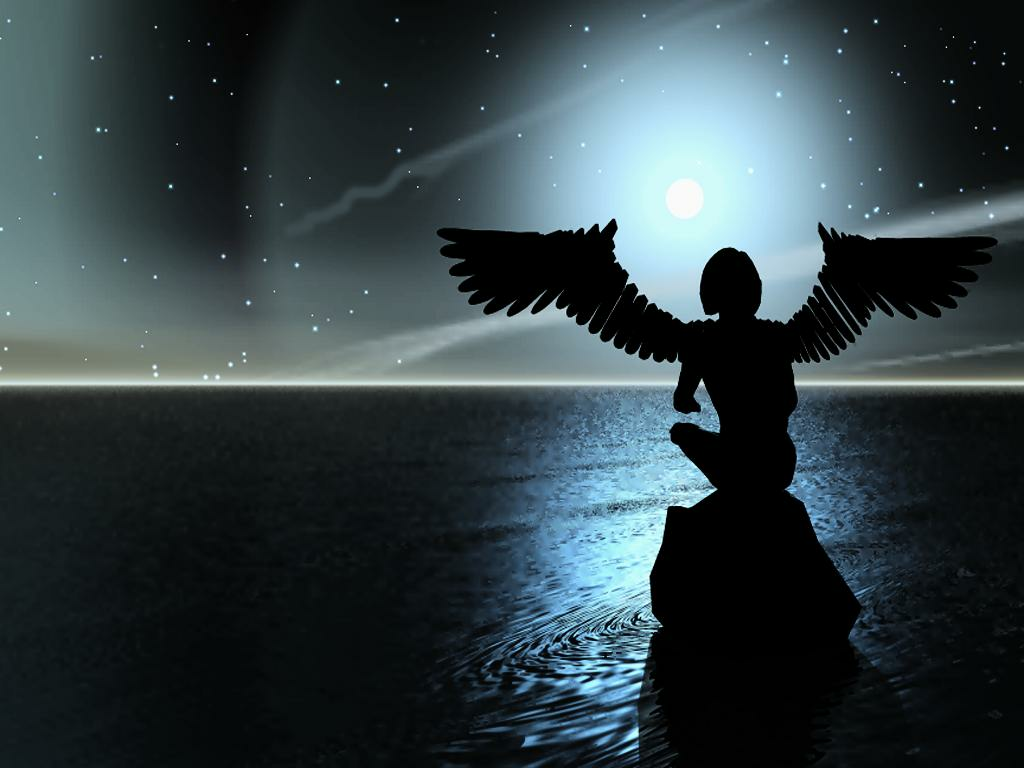 Seminário Revelações do Apocalipse
O grande traidor desmascarado                      pelo Apocalipse
Michelson Borges
Revisão - Lição 2
V
F
1. Um dos títulos de Jesus, no Apocalipse, é Cordeiro.
X
2. Como Jesus foi tentado como nós, pode compreender-nos.
X
3. Apesar de ter sido tentado como nós, Jesus não pecou.
X
4. Jesus é Deus eterno que, por amor ao pecador, fez-Se homem.
X
5. O plano da redenção foi traçado antes da fundação do mundo.
X
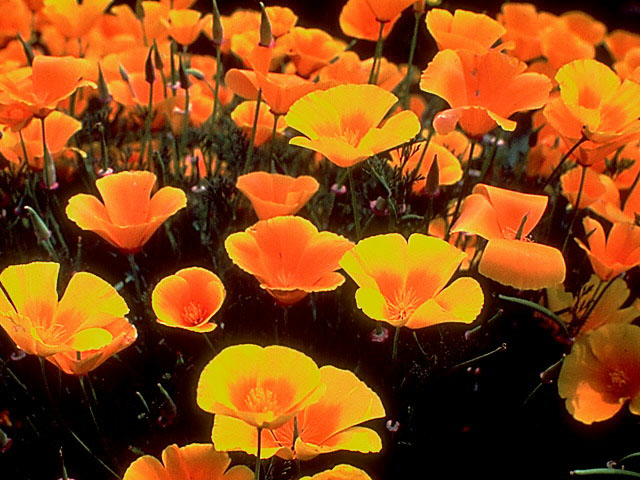 3/29
“‘Deus é amor’, está escrito sobre cada botão que desabrocha, sobre cada haste de erva que brota. Os amáveis passarinhos, a encher de música o ar, com seus alegres trinos; as flores de delicados matizes, em sua perfeição, impregnando os ares de perfume; as altaneiras árvores da floresta, com sua luxuriante ramagem de um verde vivo - todos testificam da terna e paternal solicitude de nosso Deus, e de Seu desejo         de tornar felizes Seus filhos”                                                                                      (Ellen G. White. Caminho a Cristo, pág. 10).
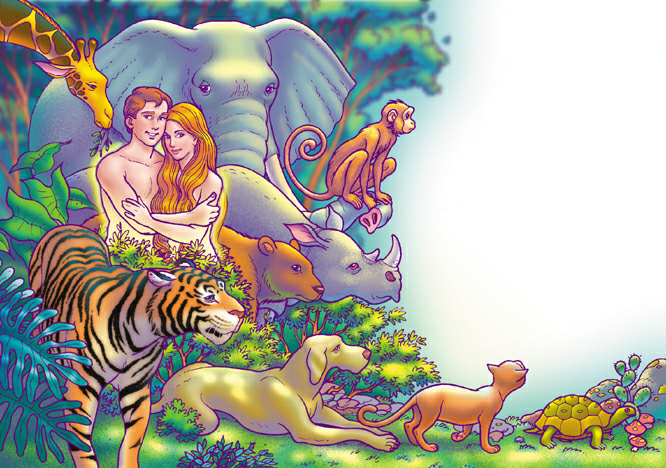 “Viu Deus tudo quanto fizera,  e eis que era muito bom” (Gênesis 1:31).
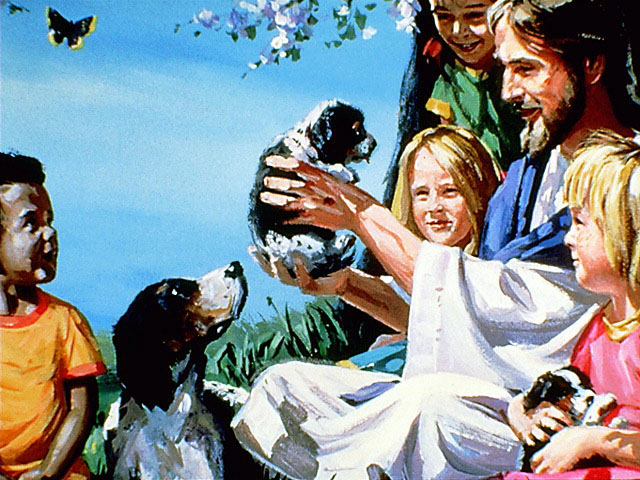 5/29
Deus planejou um mundo de paz
6/29
Como explicar, então, a fome?
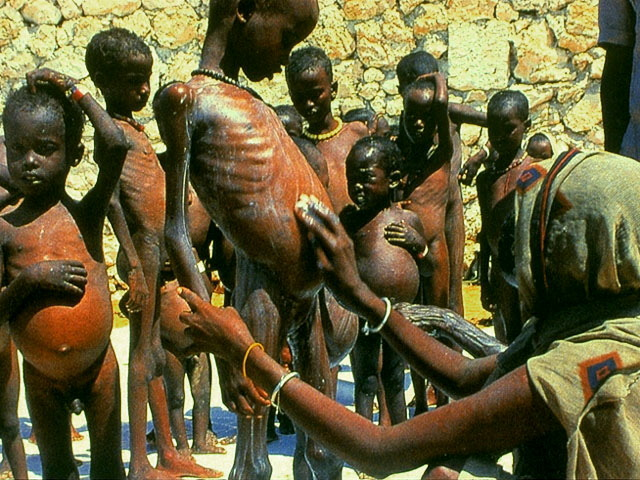 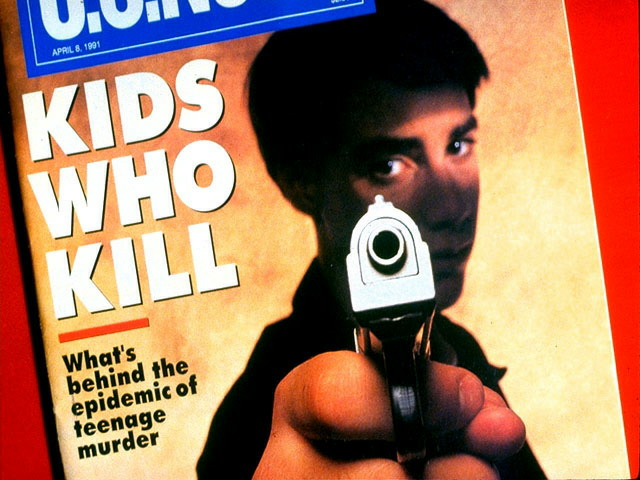 7/29
A violência?
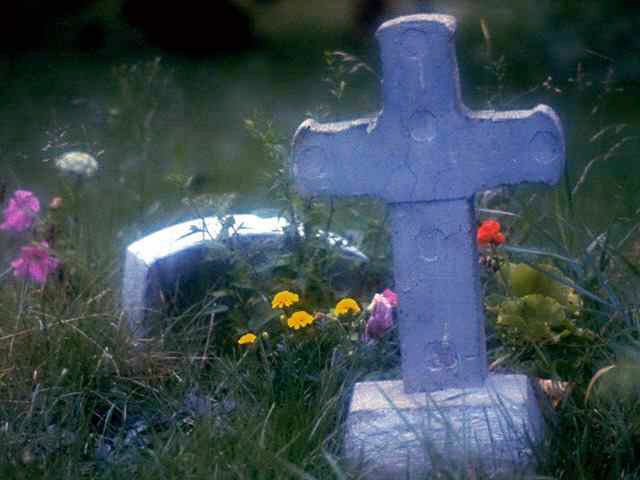 8/29
A morte?
9/29
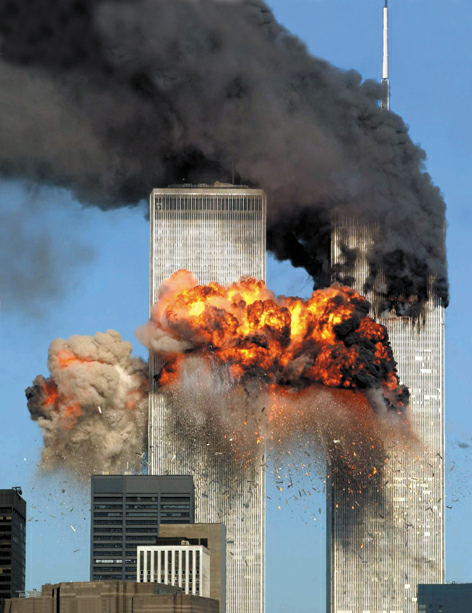 As tragédias?
No estudo anterior identificamos o grande herói do Apocalipse. Neste, veremos seu inimigo e entenderemos a origem do mal.
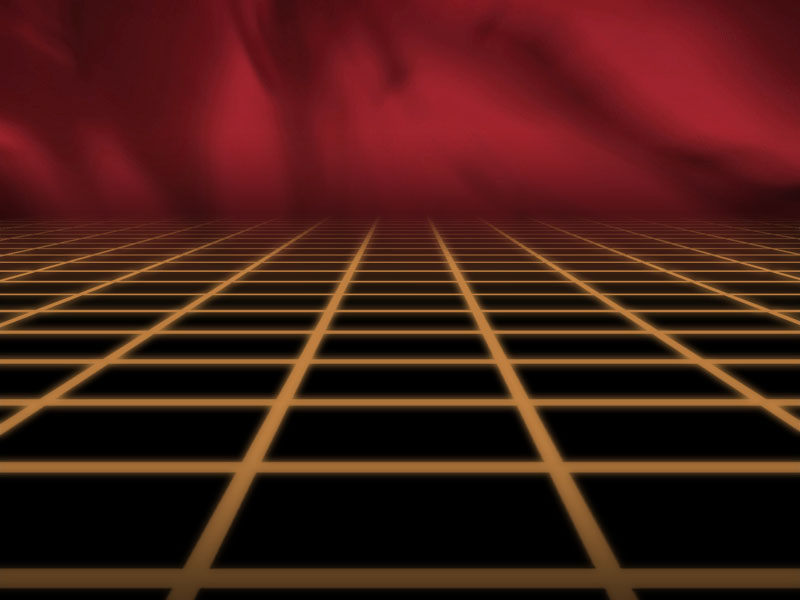 10/29
IDENTIFICANDO  O ARQUIINIMIGO
11/29
Satanás é mencionado 55 vezes no Apocalipse. Quais são alguns dos nomes que o identificam?
Apocalipse 12:7-10
Dragão
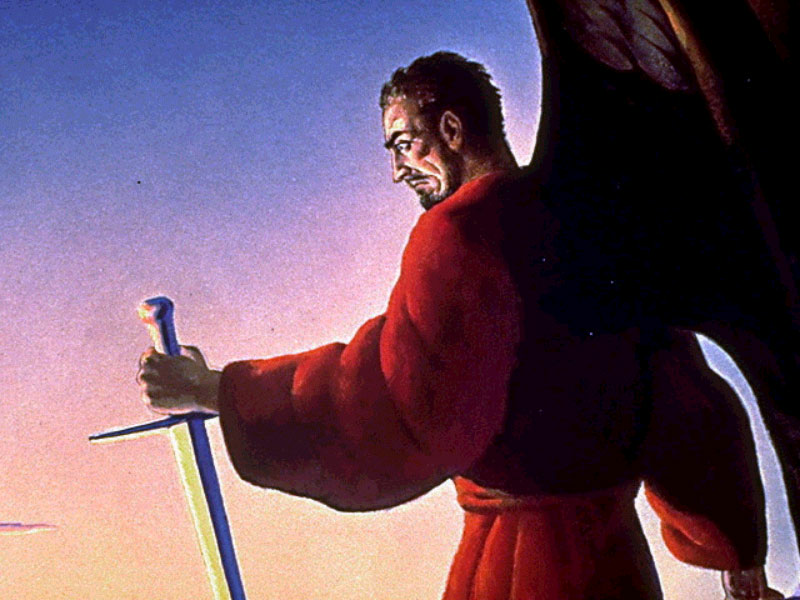 Serpente
Diabo
Satanás
Acusador
História dos salteadores
Deus criou um anjo perfeito,       dotado de livre-arbítrio
12/29
“Tu eras querubim da guarda ungido, ... Perfeito eras nos teus caminhos, desde o dia em que foste criado até que se achou iniqüidade em ti. ... Elevou-se o teu coração por causa da tua formosura, corrompeste a tua sabedoria por causa do teu resplendor” (Ezequiel 28:14, 15 e 17).
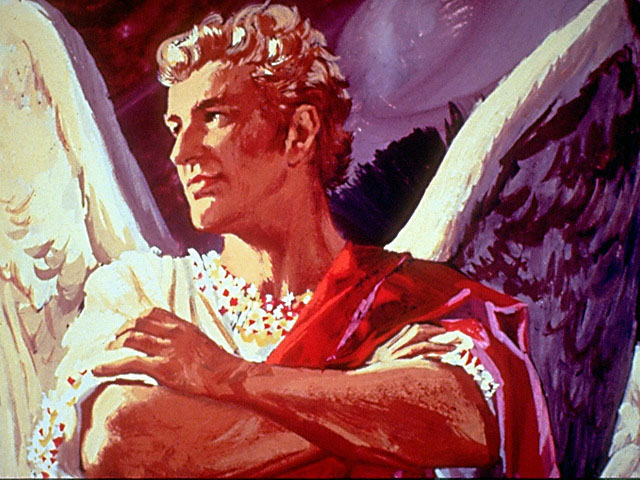 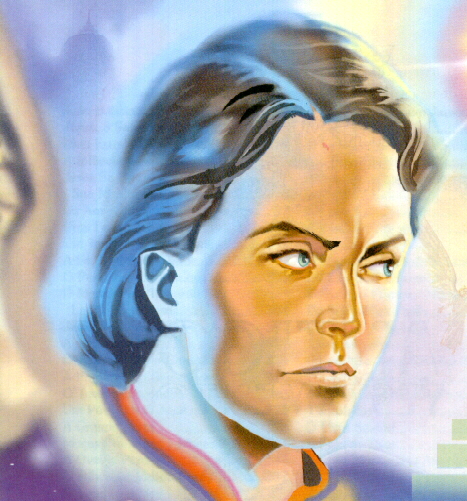 13/29
“Como caíste do céu, ó estrela da manhã, filho da alva! Como foste lançado por terra, tu que debilitavas as nações! Tu dizias no teu coração: Eu subirei ao céu; acima das estrelas de Deus exaltarei o meu trono ... Subirei acima das mais altas nuvens e serei semelhante ao Altíssimo”                (Isaías 14:12-14).
14/29
A quem satanás arrastou em sua rebelião contra Deus?
“Houve peleja no Céu. Miguel e os seus anjos pelejaram contra o dragão. Também pelejaram o dragão e seus anjos; todavia, não prevaleceram; nem mais se achou no céu o lugar deles. E foi expulso o grande dragão ..., sim, foi atirado para a terra, e, com ele,      os seus anjos”       (Apocalipse 12:7-9).
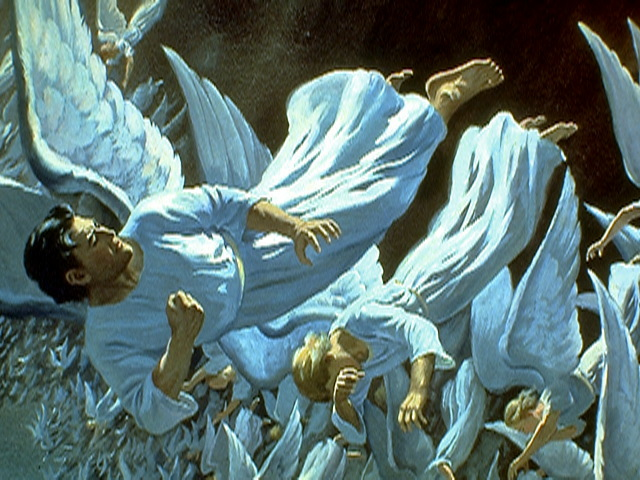 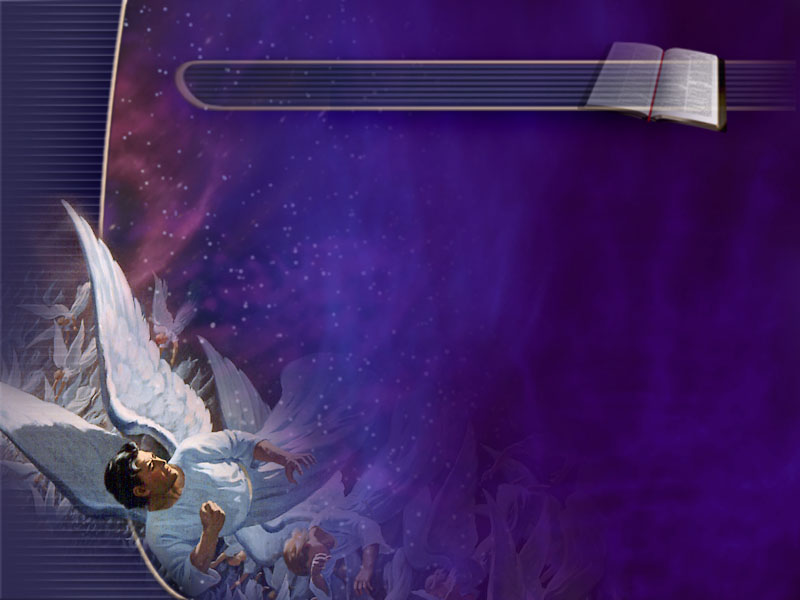 15/29
Estrelas = anjos (Apoc. 1:20).
Quantos anjos caíram com Satanás?
“Viu-se, também, outro sinal no céu, e eis um dragão, grande e vermelho. ... A sua cauda arrastava a terça parte das estrelas do céu”                (Apocalipse 12:3 e 4).
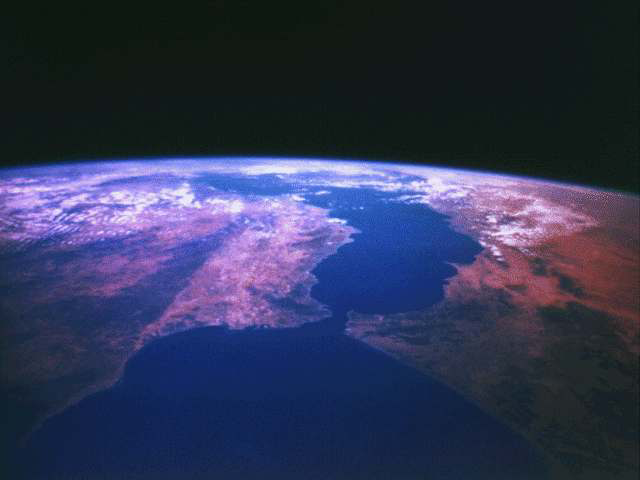 16/29
O CONFLITO ALCANÇA A TERRA
17/29
Usando a serpente como instrumento, que estratégia Satanás utilizou para envolver            o ser humano no grande conflito?
“Mas receio que, assim como a serpente enganou a Eva com a sua astúcia, assim também seja corrompida a vossa mente”            (II Coríntios 11:4).
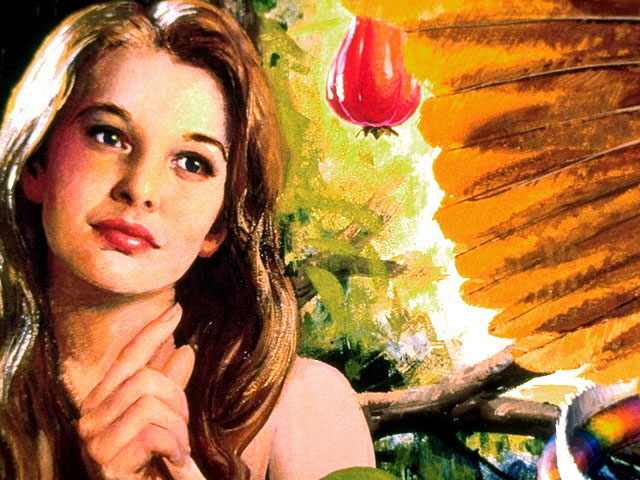 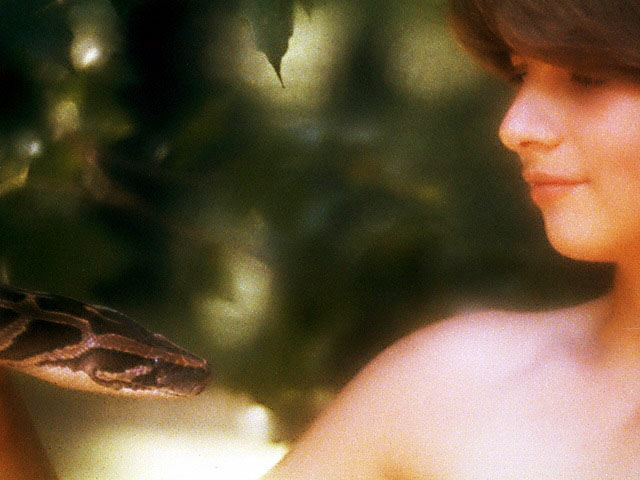 18/29
Por usurpação, Satanás se tornou      o príncipe deste mundo (João 14:30), e os seres humanos, ao pecar, chegaram          a ser seus cativos         (Rom. 6:16).
Mas Cristo põe ao alcance de Seus filhos                              armas para vencer os enganos satânicos. “E conhecereis          a verdade e a verdade vos libertará” (João 8:32).
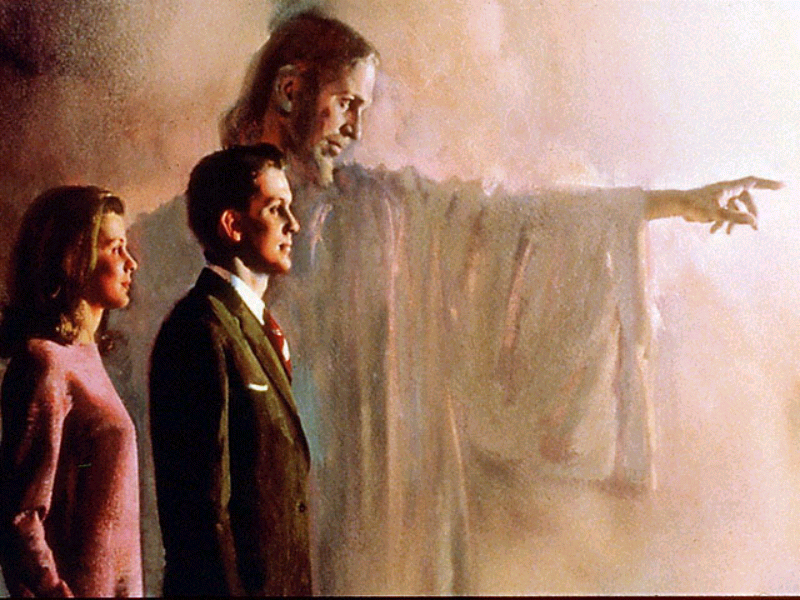 Como sabemos que a batalha contra o mal, e seu originador, não    está perdida?
“Para isso Se manifestou o Filho de Deus, para destruir      as obras do diabo”                 (I João 3:8).
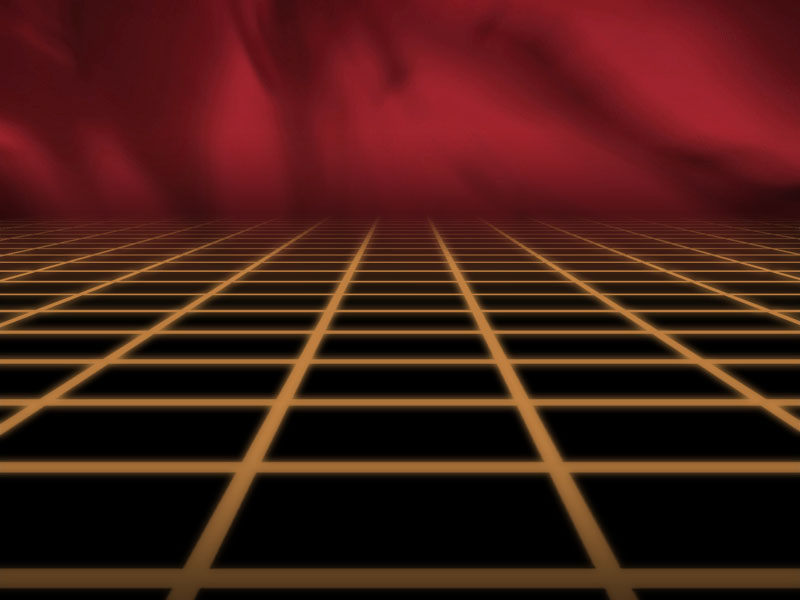 20/29
REVELADA A ESTRATÉGIA                                  DE SATANÁS
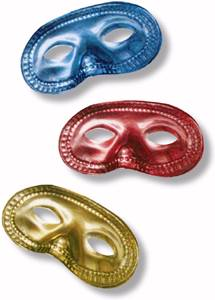 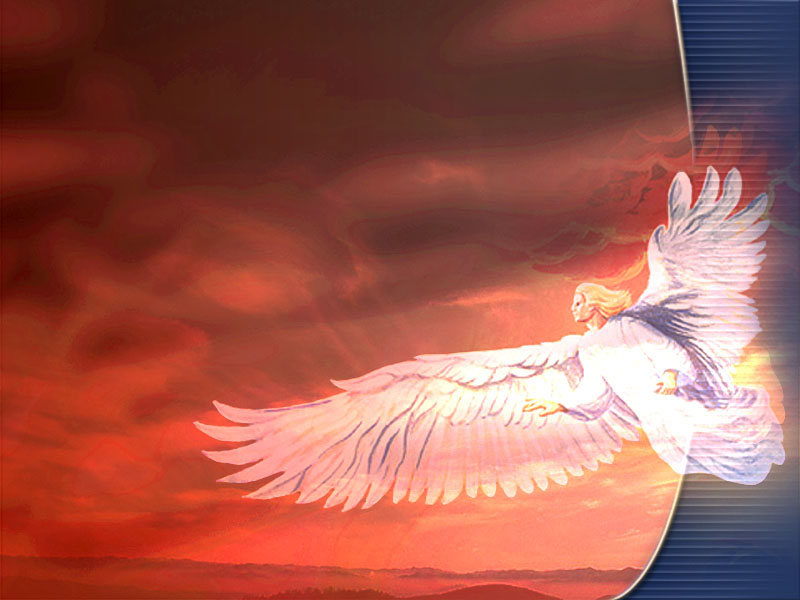 21/29
“Quais são dois dos enganos mais sutis de Satanás, dos quais devemos acautelar-nos?
“E não é de admirar, porque o próprio Satanás se transforma em anjo de luz.        Não é muito, pois, que os seus ministros     se transformem em ministros de justiça;        e o fim deles será conforme                            as suas obras”                                                   (II Coríntios 11:14 e 15).
Desde o Éden                  ele age assim
22/29
Satanás pode fazer realmente milagres ou só aparenta que os faz?
“...são espíritos de demônios, operadores de sinais” (Apocalipse 16:13 e 14).
...é segundo a eficácia de Satanás, com todo poder, e sinais e prodígios da mentira”              (II Tessalonicenses 2:9).
23/29
Satanás tem obtido êxito ao tratar de enganar por meio de seus milagres?
“Porque surgirão falsos cristos e falsos profetas operando grandes sinais e prodígios para enganar, se possível, os próprios eleitos” (Mateus 24:24).
“...em Teu nome não fizemos muitos milagres? Então lhes direi: Nunca vos conheci...” (Mateus 7:21-23).
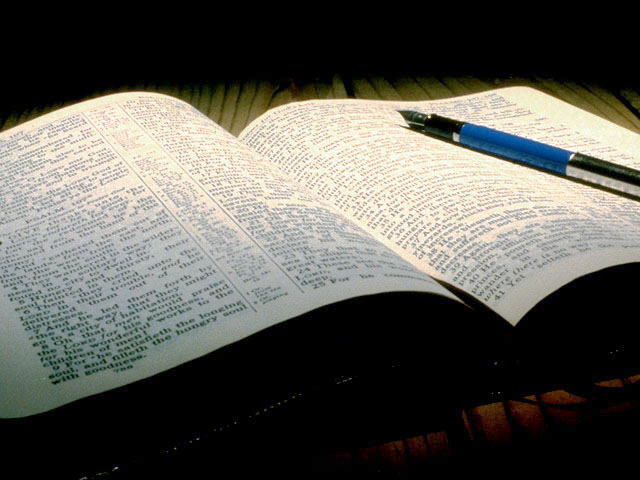 24/29
Nossa arma
“À lei e ao testemunho! Se eles não falarem desta maneira, jamais verão a alva”            (Isaías 8:20).
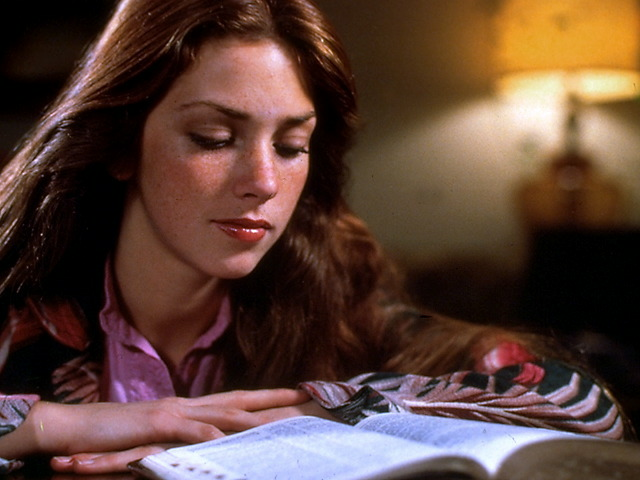 Contra quem Satanás está especialmente enfurecido nestes últimos tempos?
“Irou-se o dragão contra a mulher e foi pelejar com os restantes da sua descendência, os          que guardam os mandamentos de Deus e têm o testemunho de Jesus” (Apocalipse 12:17).
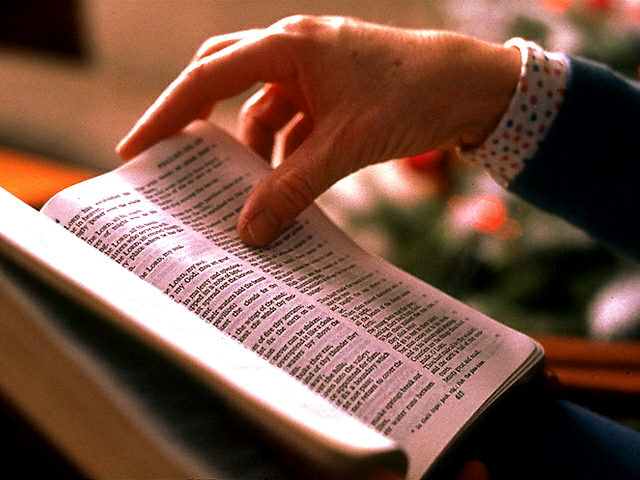 26/29
O SEGREDO INFALÍVEL PARA VENCER
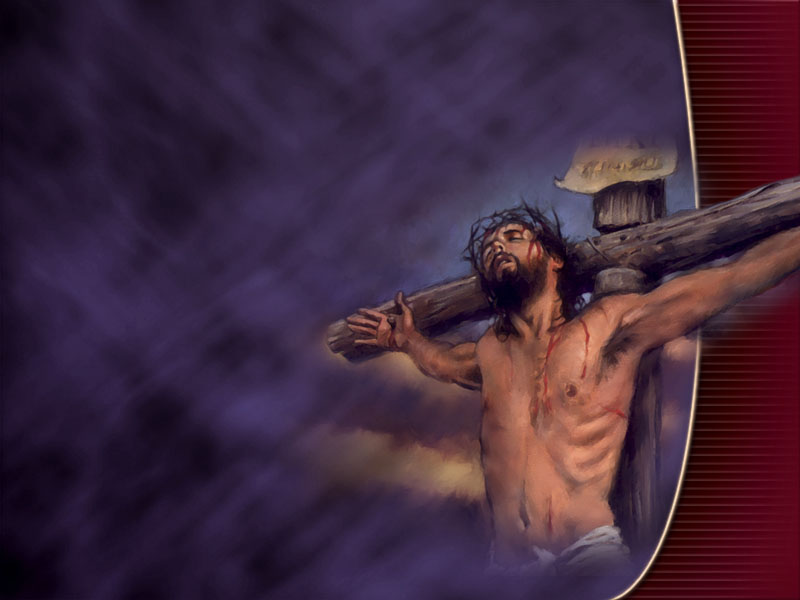 27/29
De acordo com a revelação do Apocalipse, como os seres humanos podem vencer a Satanás?
“Eles, pois, o venceram por causa do sangue do Cordeiro e por causa da palavra do testemunho que deram...” (Apocalipse 12:11).
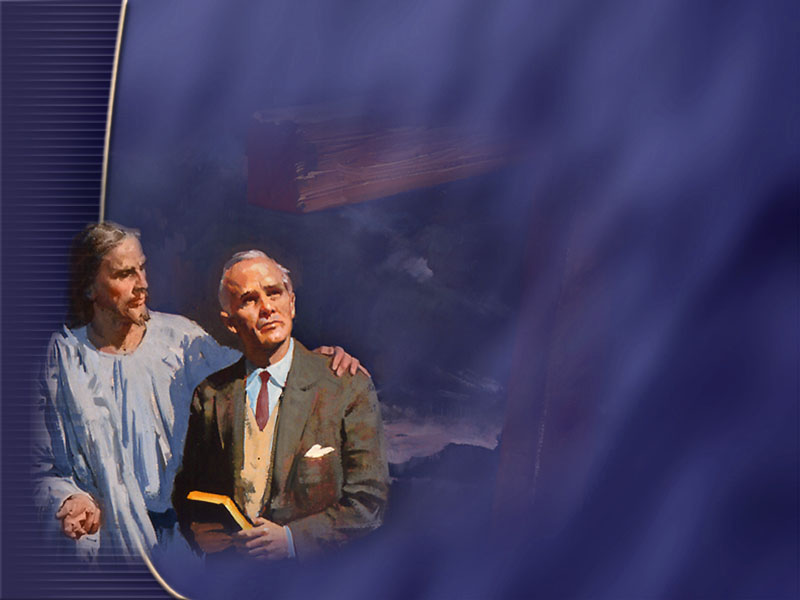 28/29
A promessa de Jesus:
“E eis que estou convosco todos os dias até à consumação do século” (Mateus 28:20).
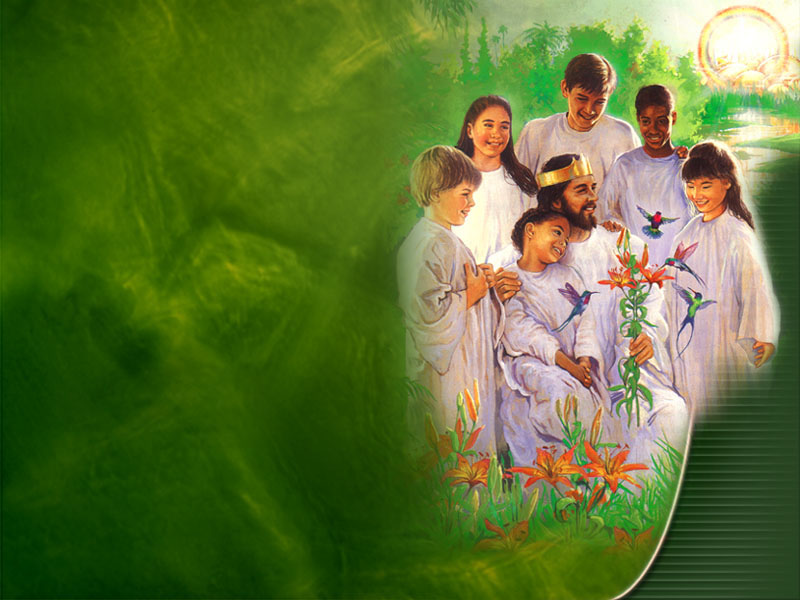 Próximo estudo:
As boas novas do Apocalipse